LBJ
LBJ and Civil Rights
Civil Rights Act of 1964
Voting Rights Act of 1965
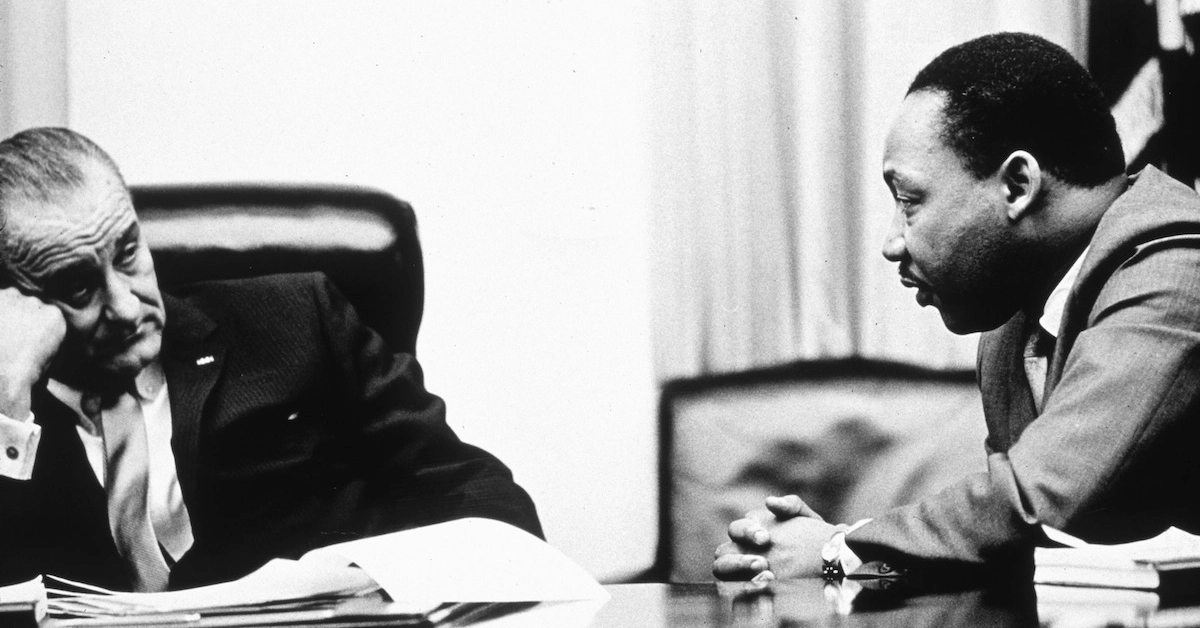 LBJ and Viet Nam
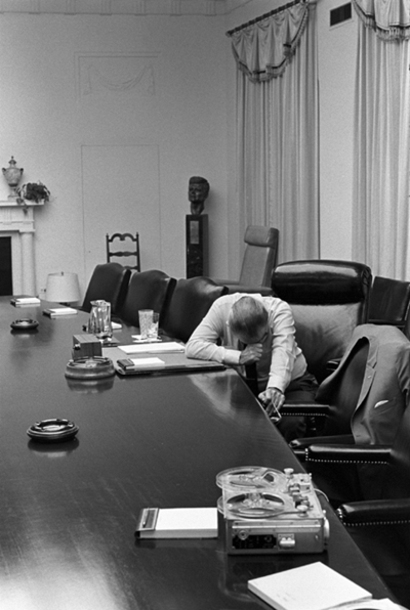 Fun with the President
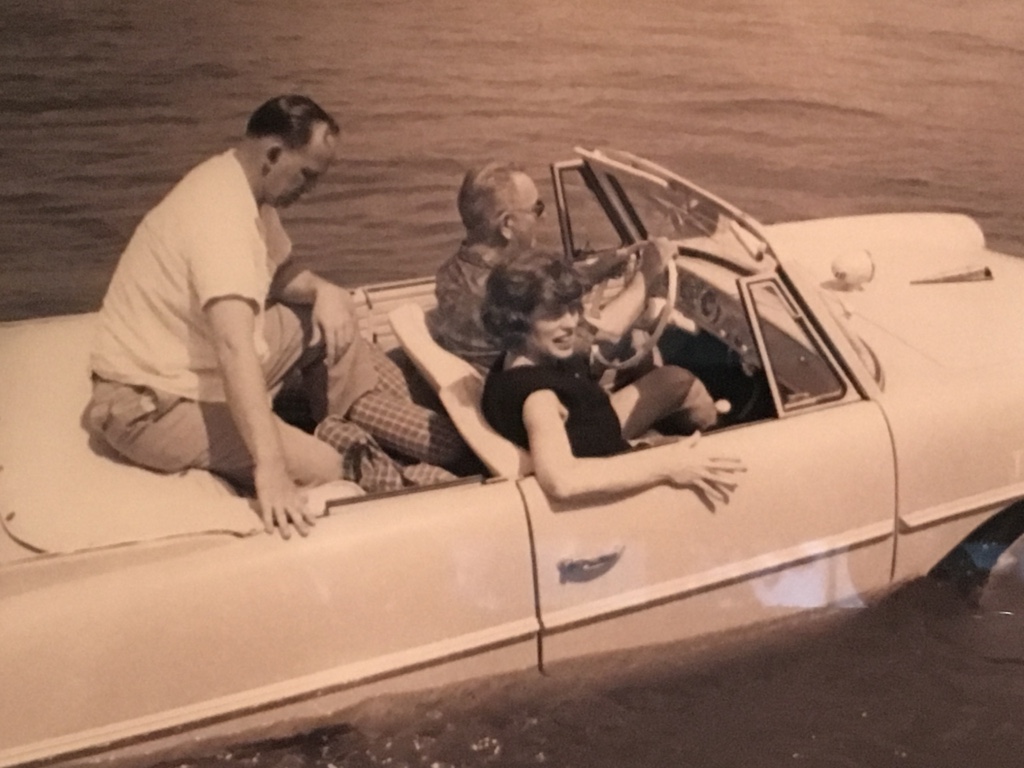 The Johnson Treatment
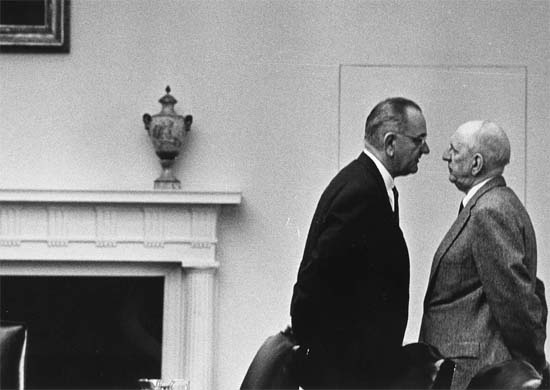 Presidential Power
Presidential Power is “Persuasion”

Persuasion is bargaining
Richard Neustadt, Presidential Power
The South before Civil Rights
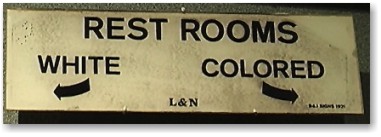 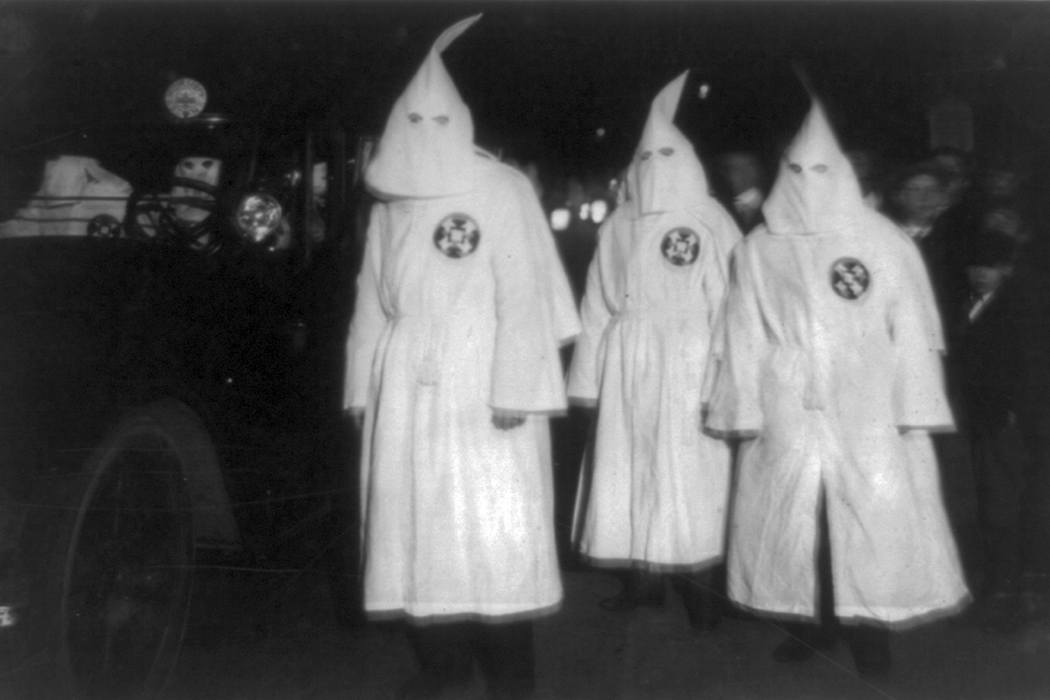 August 1963
LBJ’s Challenge
Persuasion in Pluralist Society
Coalitions
Timing and persuasion
1. Persuasion and Coalitions
New Deal Coalition
Democratic South
African-Americans
Union members
Urban North
Farmers
Immigrant/new ethnic groups
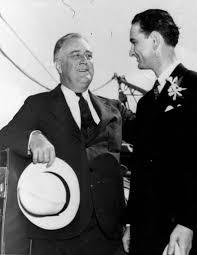 1948 Presidential Election
Strom Thurmond in 1957
Senate Rule 22
(Filibuster)
Cloture (60 votes)

24 hours 18 minutes
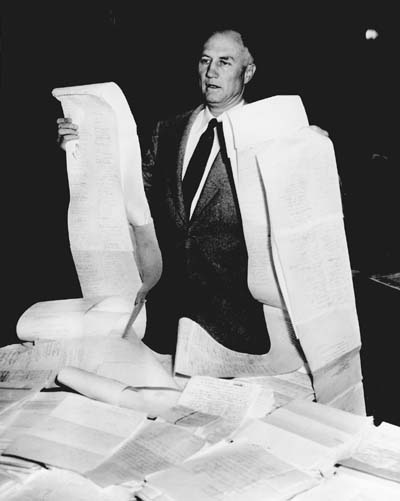 Working Every Side
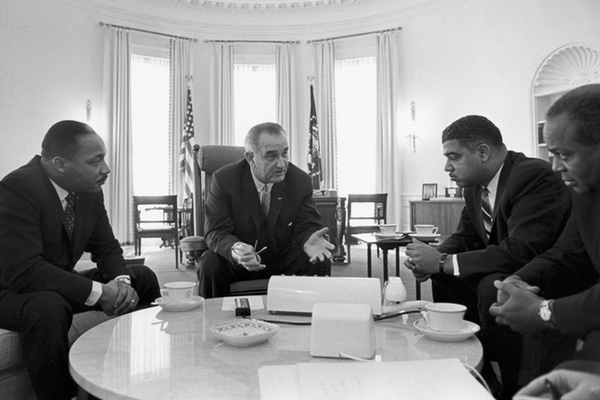 LBJ and…		    	    MLK




Richard Russell      		


				Everett Dirksen
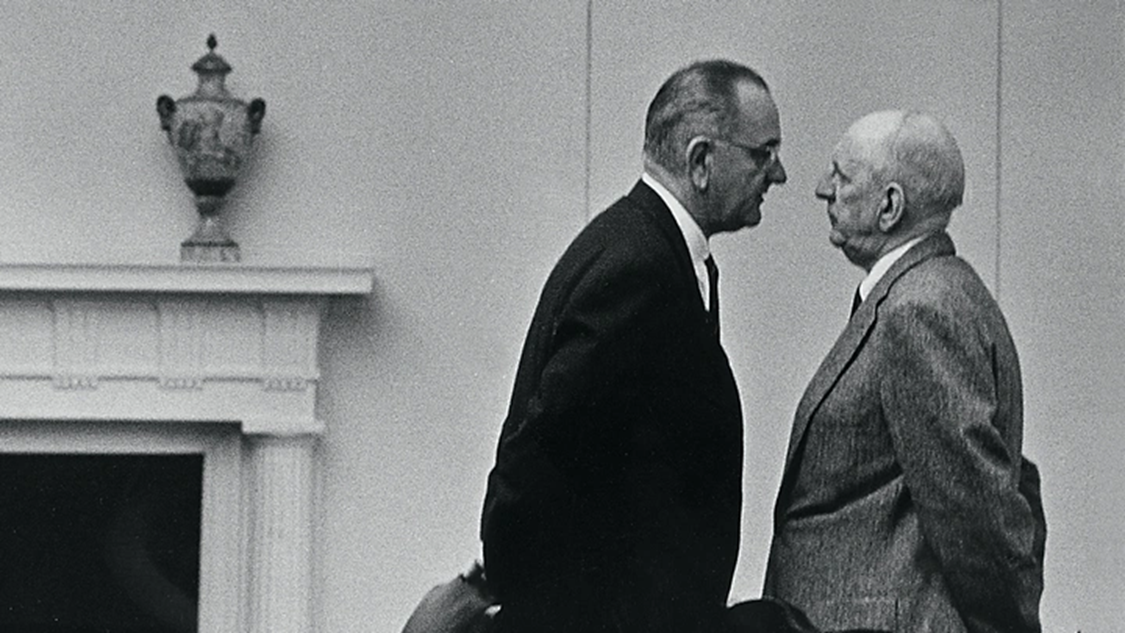 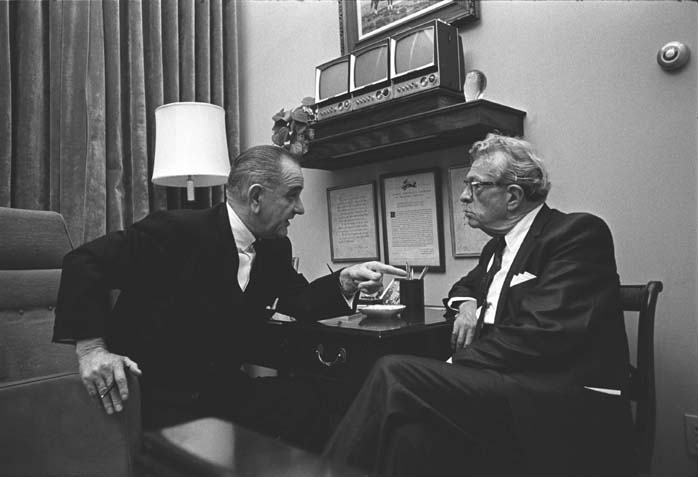 Senate Vote on Civil Rights Act June 19, 1964
Yea			Nay
Democrats	46			21	
Republicans 	27			6

Democratic Nay
AL, AR, FL, GA,
LA, MS, NC, SC,
TN, VA
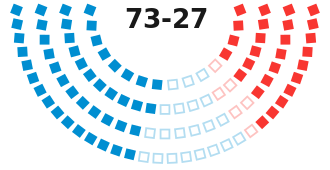 2. Timing
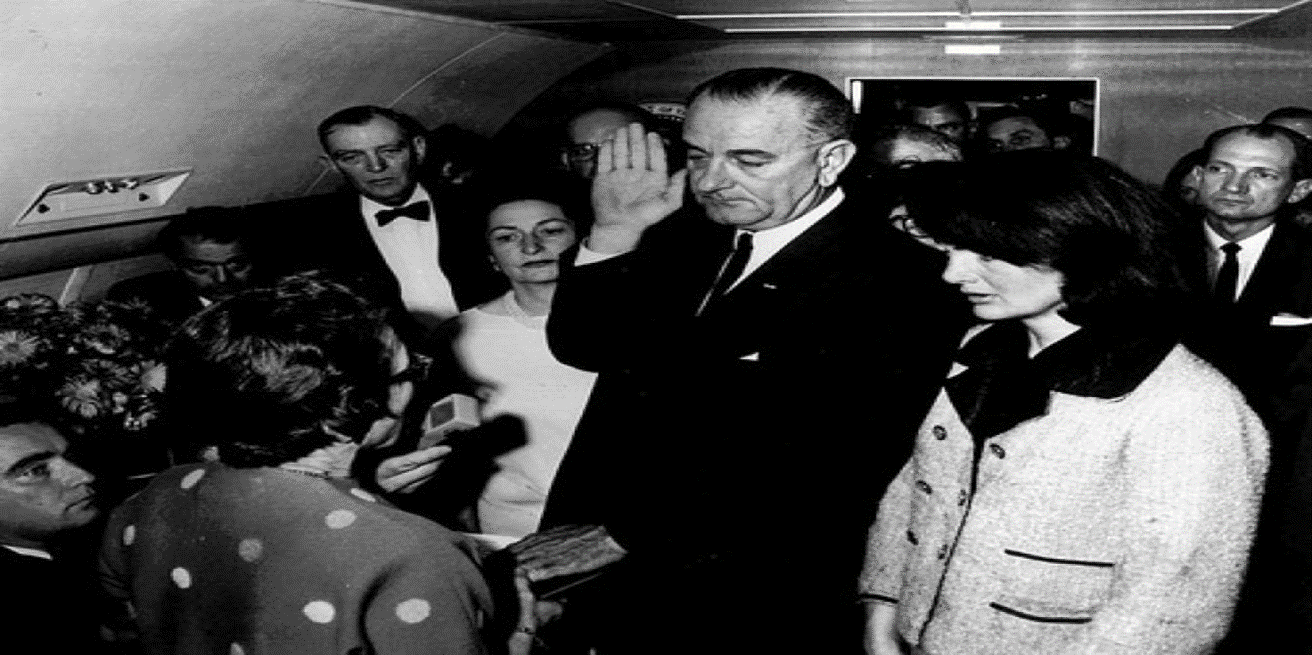 LBJ Speech to Joint Session of Congress November 27, 1963
1964 Election
LBJ vs. Barry Goldwater
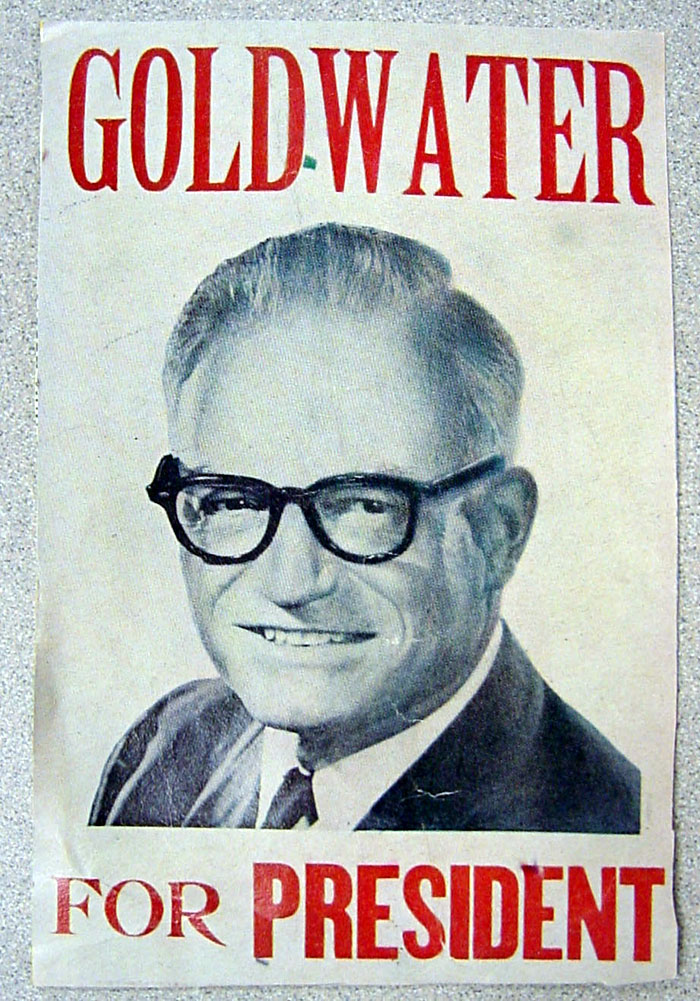 Daisy Ad
Reagan speech
 for Goldwater
LBJ Ad “Klan 
supports Gold.”
1964 results
Charting Presidential Power
P					Political Capital
O
W
E
R


Elect.   1	   2	  3   Reelect    5	    6	  7     8
					Time
LBJ Double Honeymoon
P					
O	   JFK Crisis
W	   1964	Election
E
R


11/63  11/64         3               4                1968
					Time
Selma and VRA 1965
LBJ before a Joint Session of Congress, March 15, 1965
Bloody Sunday March 7, 1965
Great Society
Increased Federal government power at the expense of state power
Increased Federal government role in the economy
Committed Federal government and state governments to more spending
Viet Nam
Goodbye
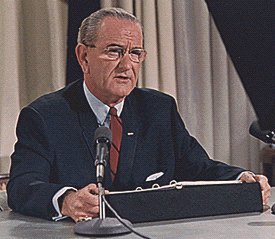 LBJ Public Opinion
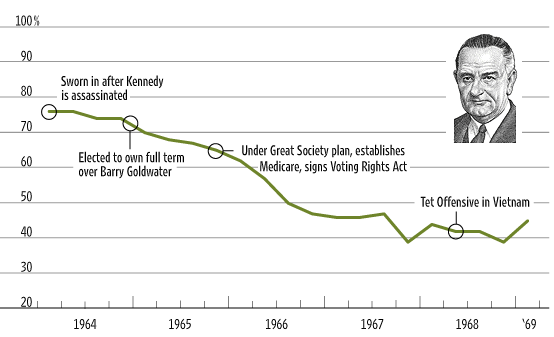